Bienvenue –Welkom !
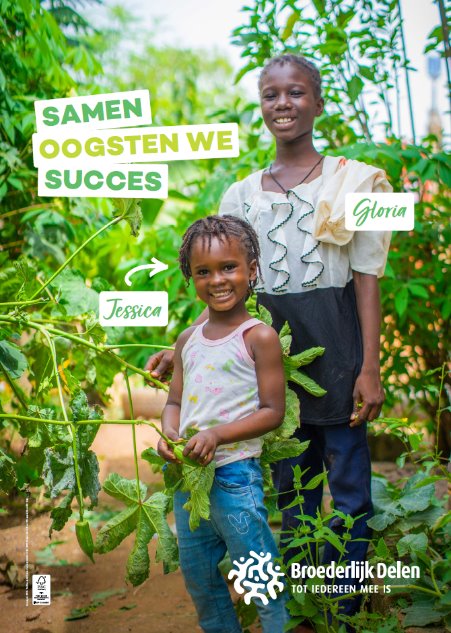 Hallo
Mizamin
Bonjour
Burkina Faso : Enkele weetjes
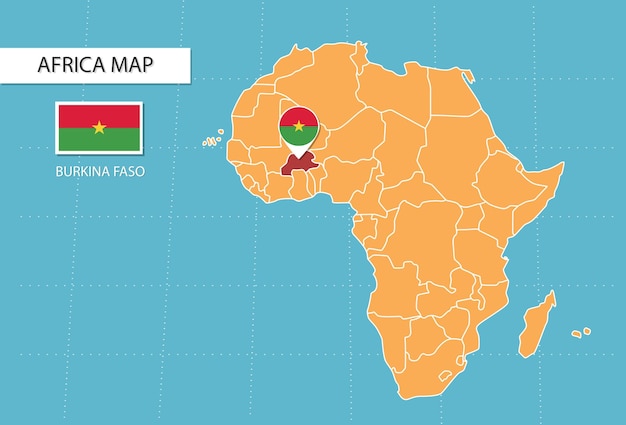 Burkina Faso: Enkele weetjes
Kennismaking met Gloria(10) & Jessica (4)
Videofragment
In deze presentatie wordt verwezen naar materialen en filmfragmenten. Deze kan je terugvinden in de webshop
Landbouw is van levensbelang in Burkina Faso
MAAR

Uitdagingen door klimaatverandering
                          
               +

Steeds grotere afhankelijkheid van pesticiden
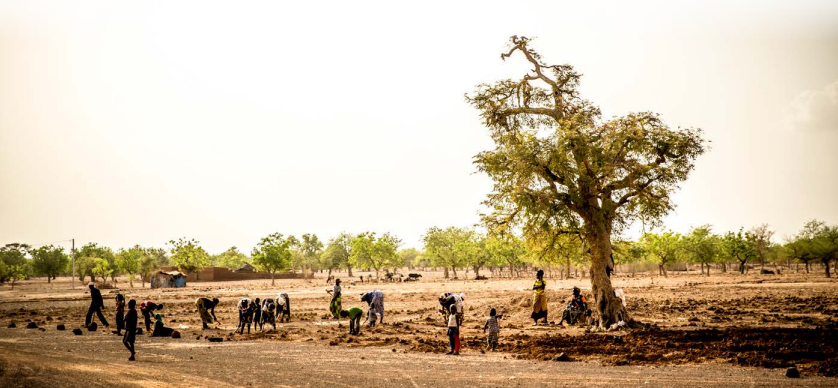 Pesticiden, vaak in Europa verboden
Omdat....​
​
Ze zijn kankerverwekkend. Ze maken mensen ziek.​

Ze verstoren de hormoonhuishouding​

Ze vervuilen het milieu​
​
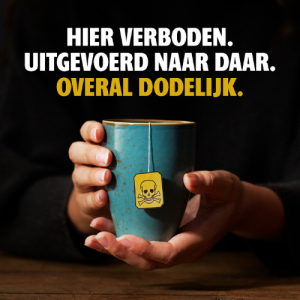 Campagneverhaal volwassenen: verontwaardiging!
+++ Hoopvolle boodschap +++
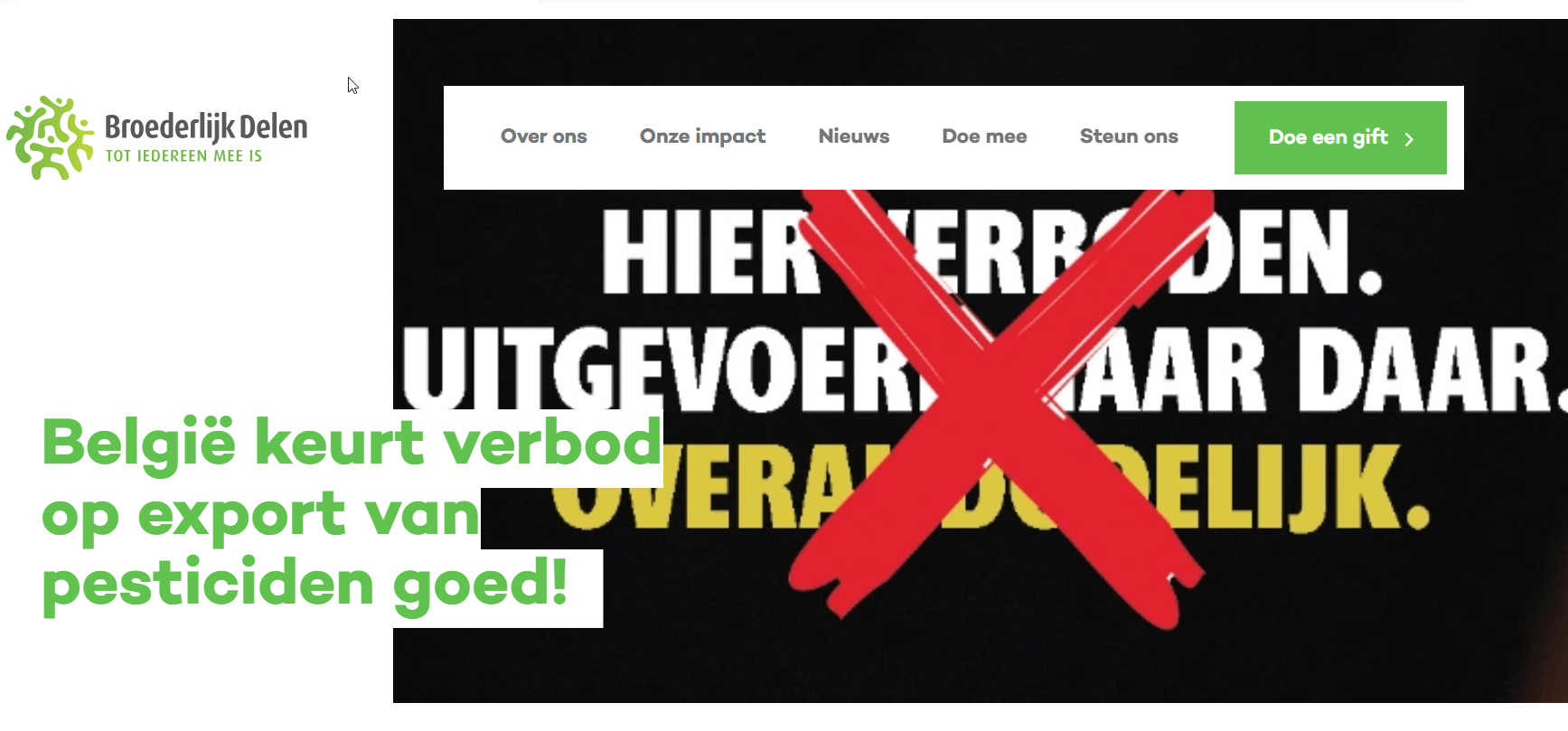 2023
[Speaker Notes: Het werkt: belgië heeft het al!]
+++ Hoopvolle boodschap+++
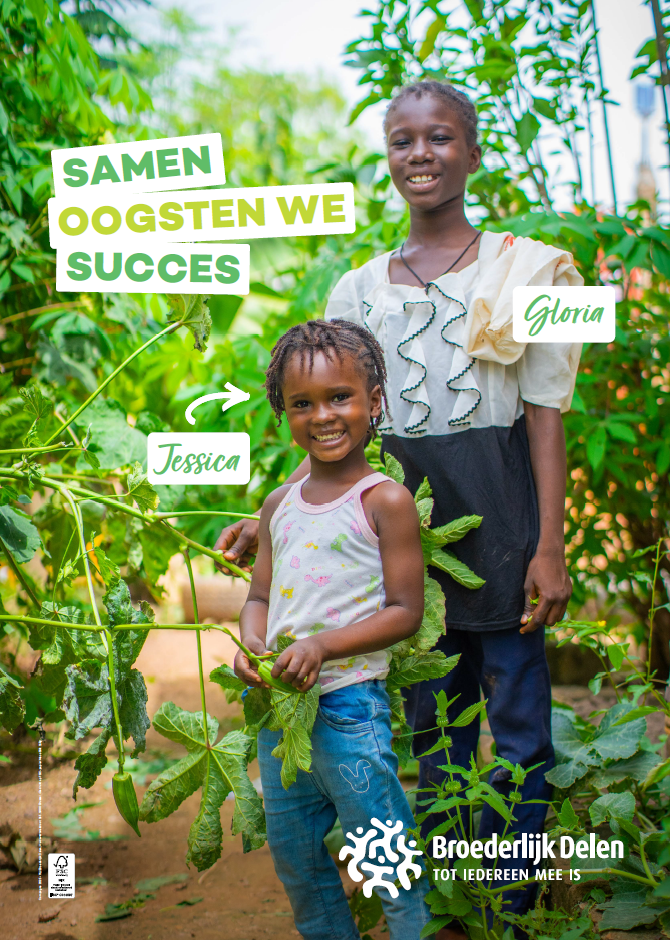 [Speaker Notes: Samen verandering brengen : petitie voor europees verbod op uitvoer verboden pesticides]
+++ hoopvolle boodschap +++
GEEN verhaal TEGEN iets
Maar wel VOOR

AGRO-ECOLOGIE
Een duurzame manier van aan landbouw doen 
waarbij men zorg draagt voor mens en natuur
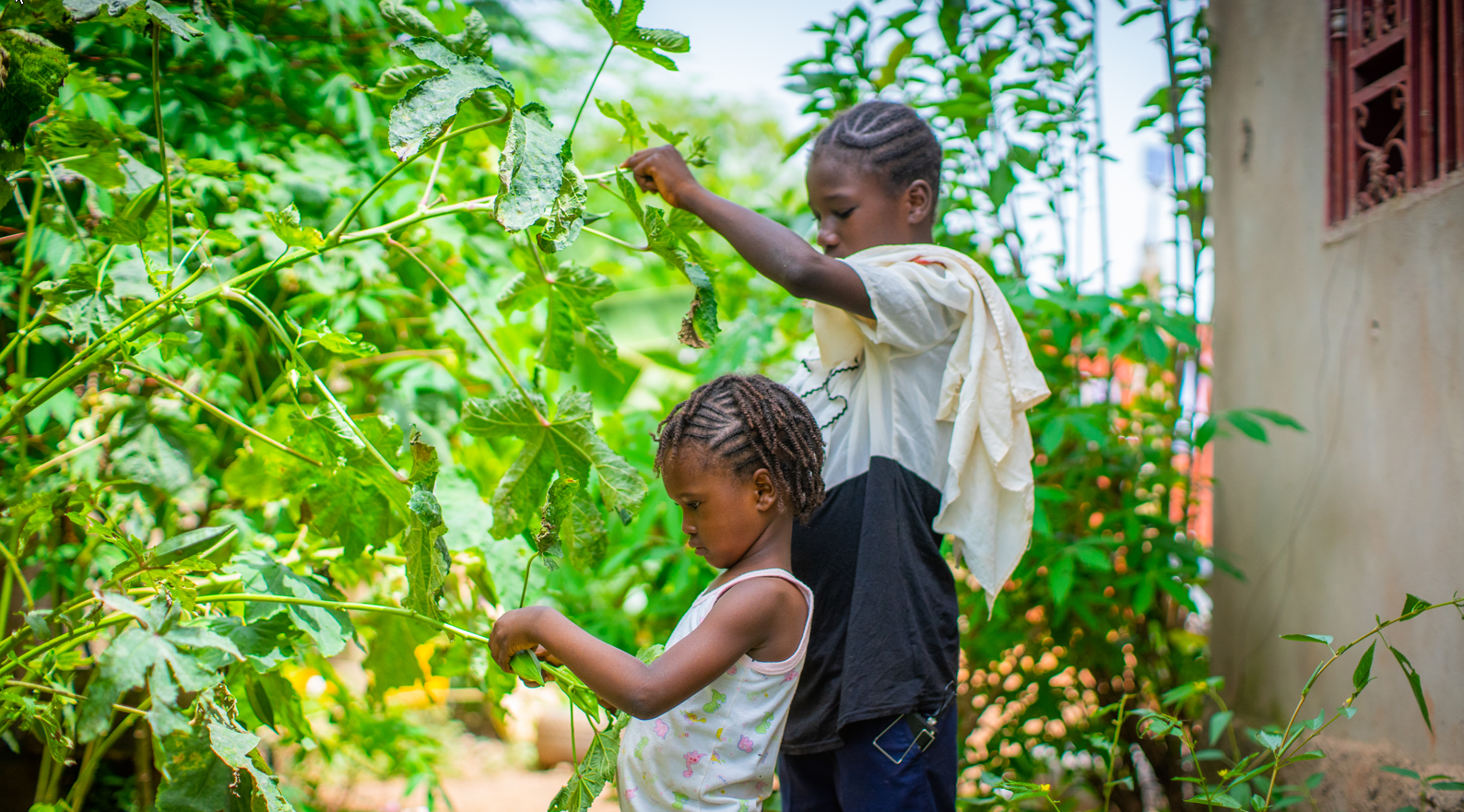 Waar of niet waar: agro-ecologie
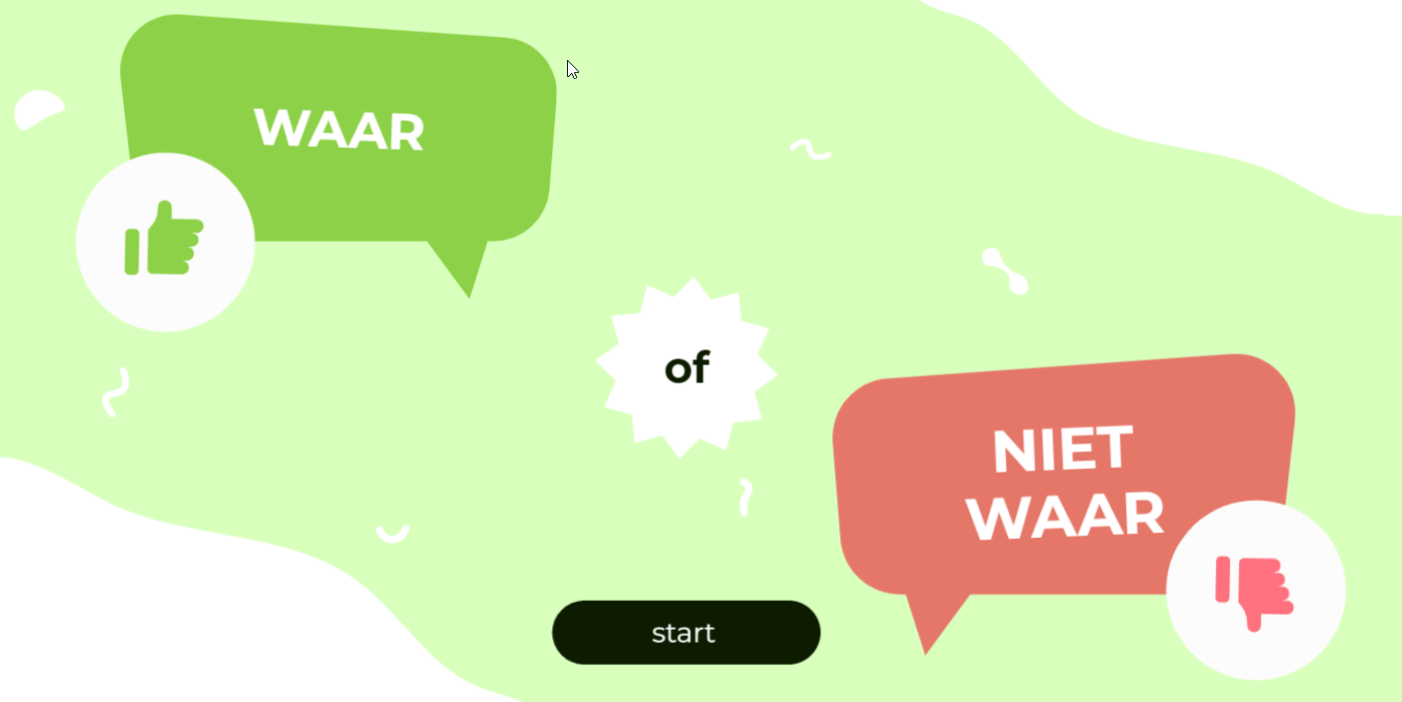 [Speaker Notes: Waar of niet waar: agro-ecologie]
Agro-ecologie = landbouw met respect voor mens en natuur
Agro- ecologie is goed voor: 


  Planten     Dieren 

  Mensen        Bodem
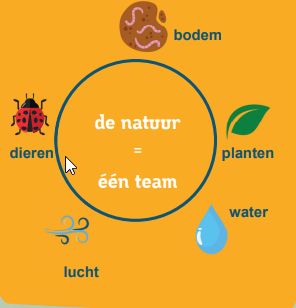 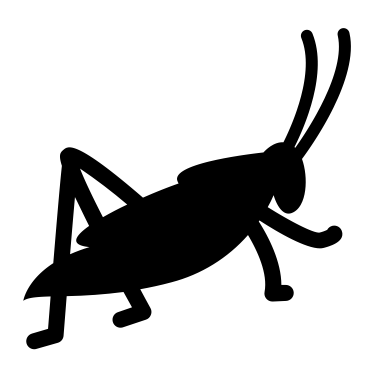 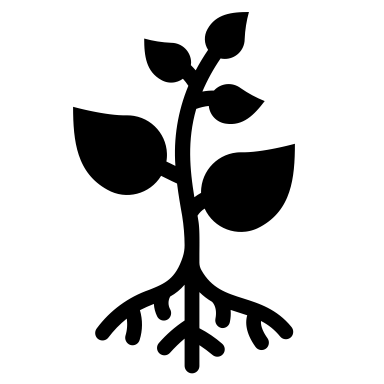 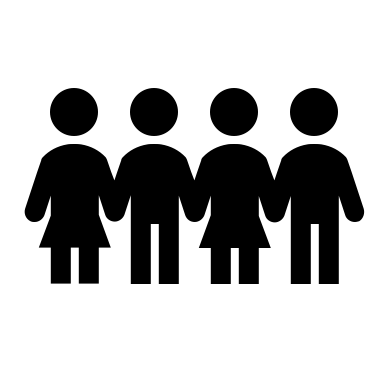 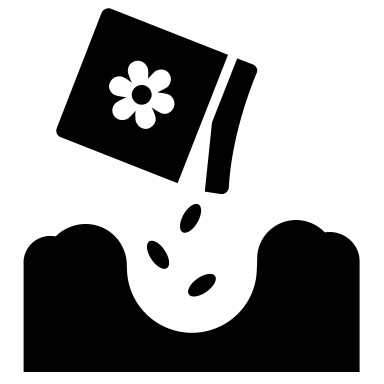 Agro-ecologie inspireert
Videoclip 
In deze presentatie wordt verwezen naar materialen en filmfragmenten. Deze kan je terugvinden in de webshop
Agro-ecologie inspireert...
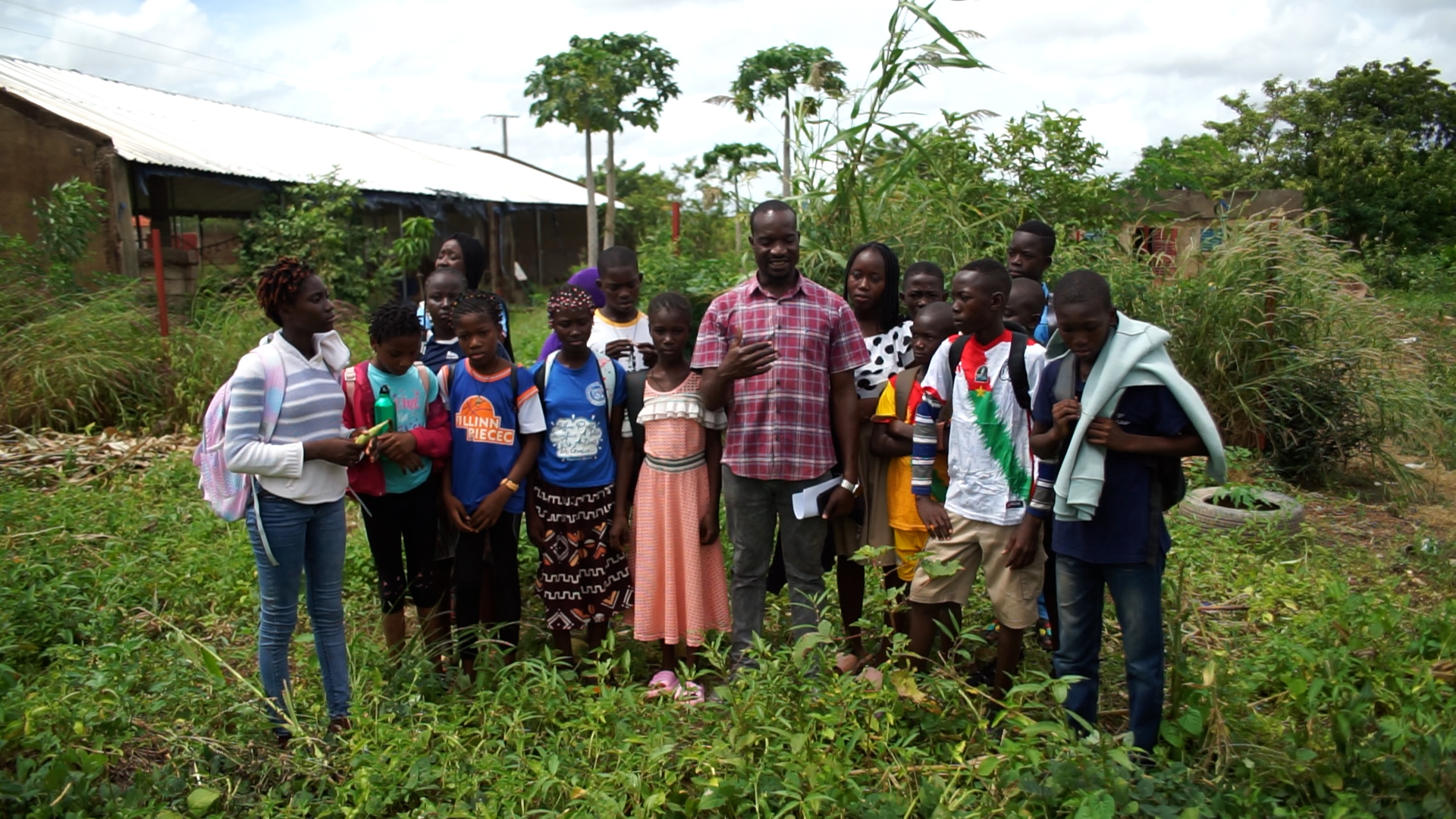 Jessica leert bij over groenten en fruit
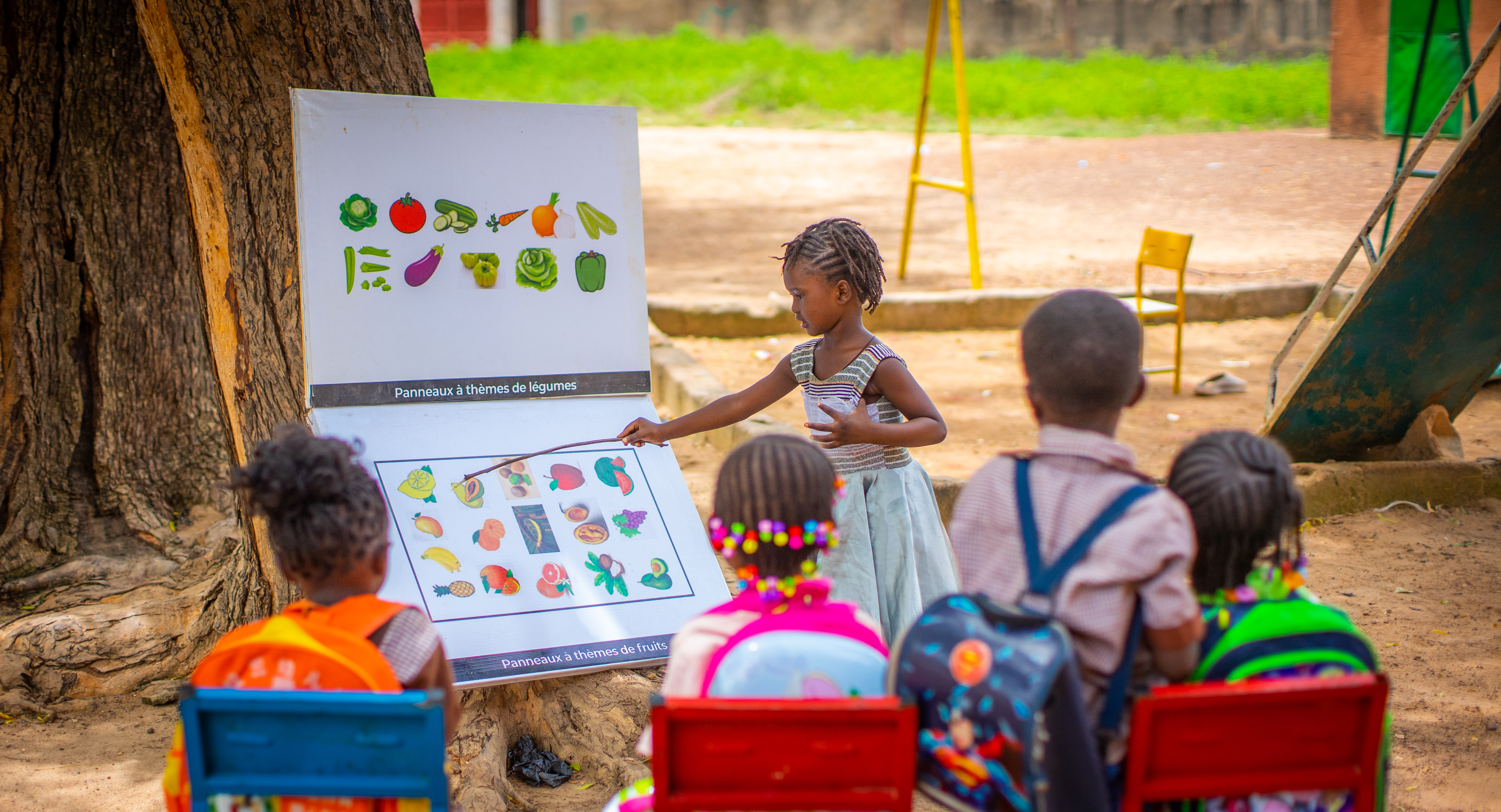 Gloria aan de slag in de schoolmoestuin
Agro-ecologie inspireert
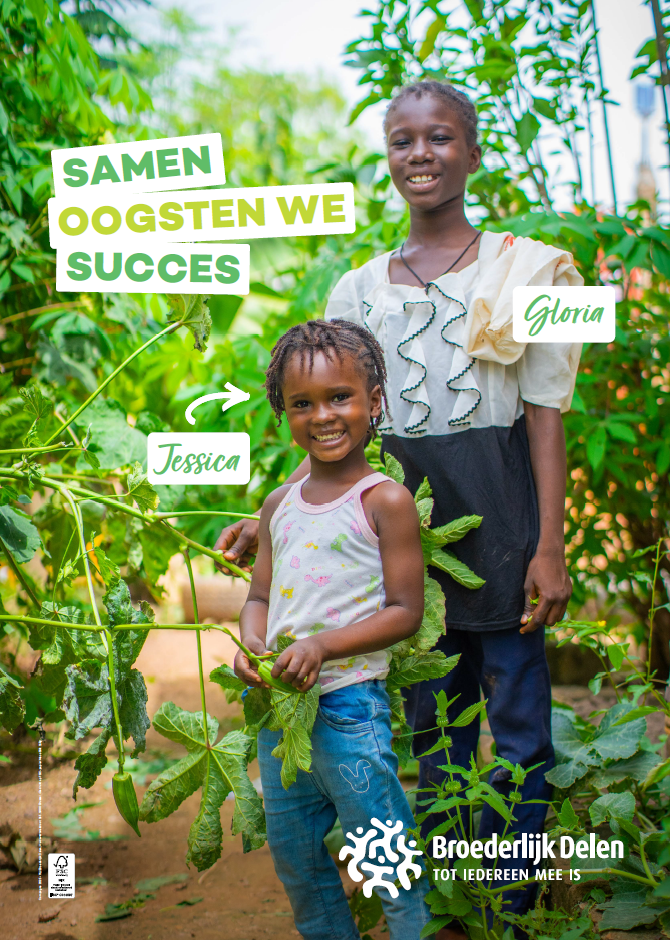 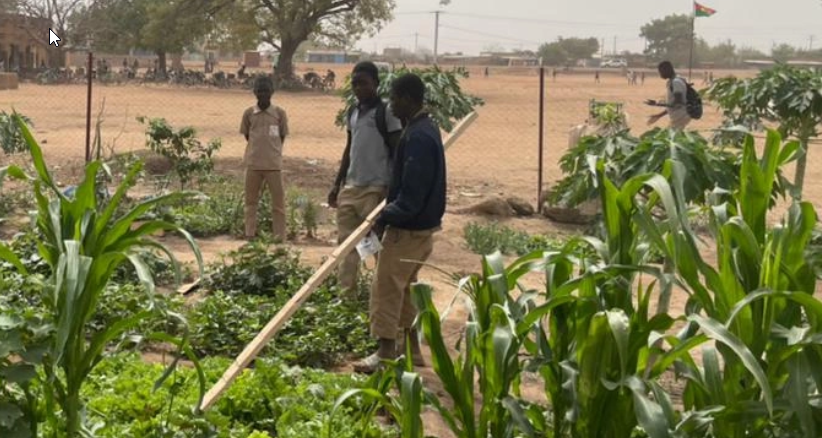 289 jongeren van het college Bassemyam hebben een indrukwekkende boomgaard en moestuin én leren op school over agro-ecologie en klimaatverandering
+++ Samen oogsten we succes+++
Maar liefst 4 (!) partnerorganisaties   
                 van Broederlijk Delen  
              werkten daarvoor SAMEN
                       in Burkina Faso.
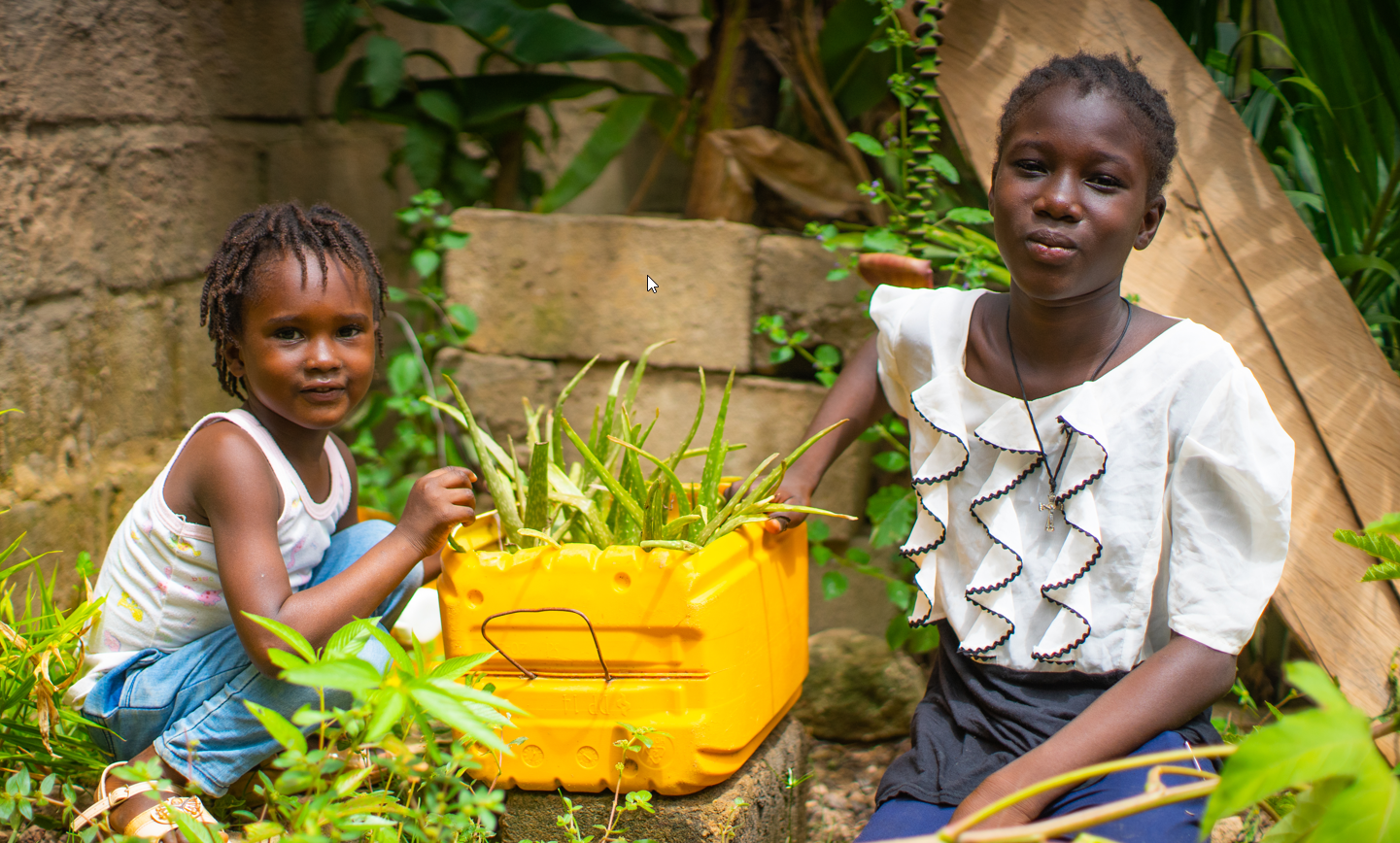 +++ Samen oogsten we succes+++
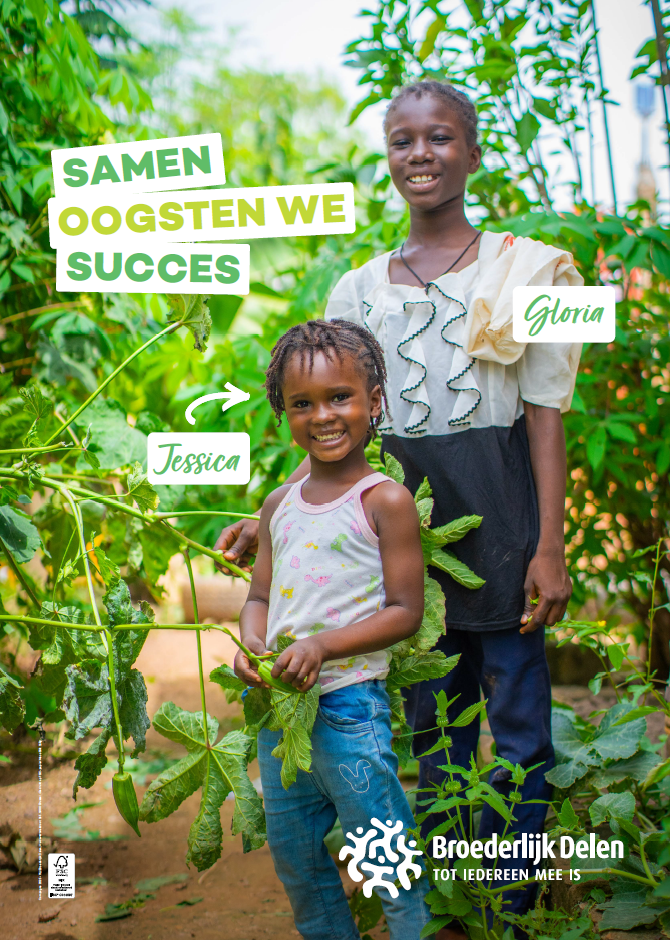 1, Leerkrachten en leerlingen leren over agro-ecologie en klimaatverandering

2, Samen tekenen tekenen we moestuin en boomgaard (2000 m2)uit.

3, Praktische lessen: Van bemesten en zaaien tot oogsten

4, Ook in dorpen: Ouders worden betrokken + overheid komt ook een kijkje nemen… verhaal gaat verder…
Broederlijk Delen sponsorde zaaigoed en opleidingen bij de diverse partnerorganisaties en zet zich zij aan zij met INADES Burkina Faso in om het verbod op export verboden pesticiden waar te maken.
Agro-ecologie inspireertDe natuur inspireert mee...
Gezond voedsel voor ieder mens
Fierheid
Verbondenheid
Stevig beworteld
Gedragenheid
Samen sterk
Diversiteit
Link Burkina Faso en Broederlijk Delen
Een boom vertelt...
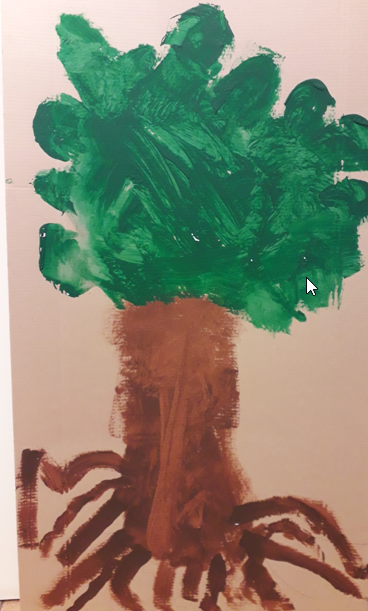 Kruin (toekomst):Welke talenten heb ik waarmee ik kan helpen zorgen voor de schepping?/ wie zal ik zelf helpen als ik groot ben?


Stam (heden): Welke waarden zorgen ervoor dat ik overheind blijf als het moeilijk gaat?/ wie steunt mij elke dag?

Wortels (verleden): Welke waarden kreeg ik mee toen ik kleiner was? /Wie zorgde voor mij toen ik klein(er)was?
Boommeditatie: even stilvallen
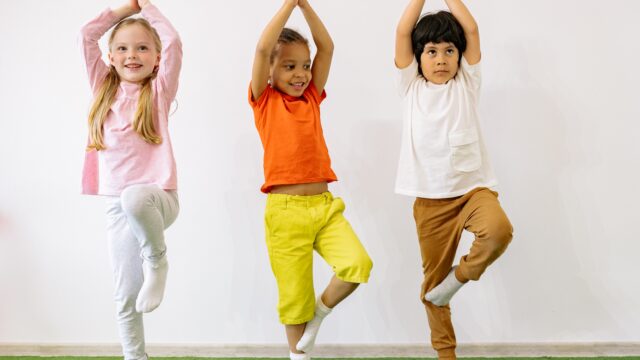 Agro-ecologie activeert
Videoclip
In deze presentatie wordt verwezen naar materialen en filmfragmenten. Deze kan je terugvinden in de webshop
Gloria (en Jessica) zijn changemakers...
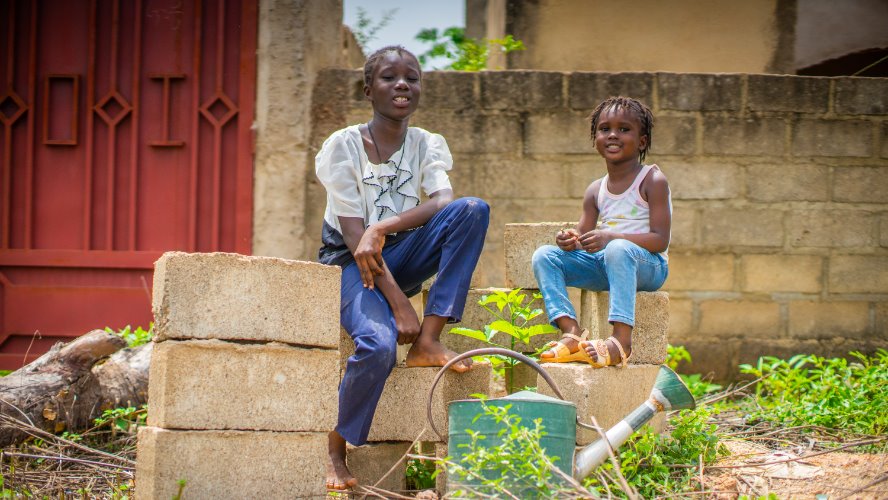 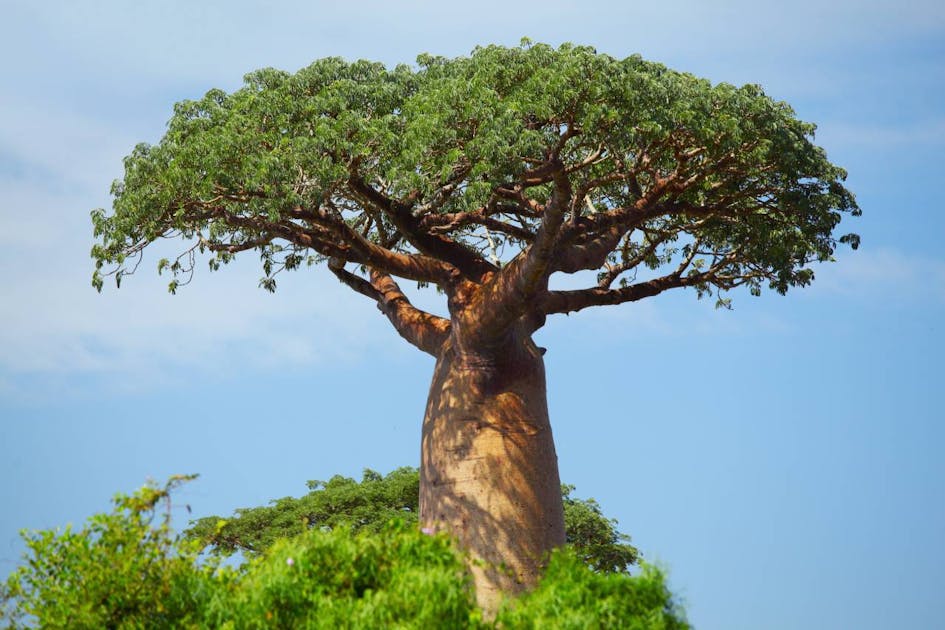 Agro-ecologie activeert Changemakers webmap
[Speaker Notes: Eventueel filmpje tonen?]
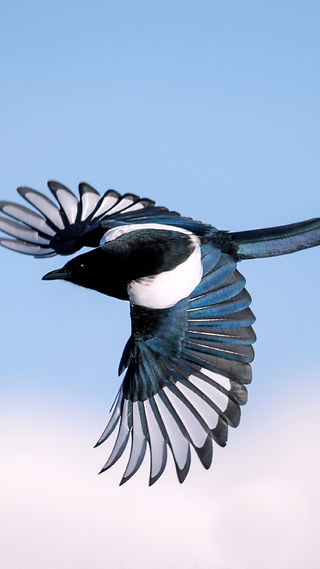 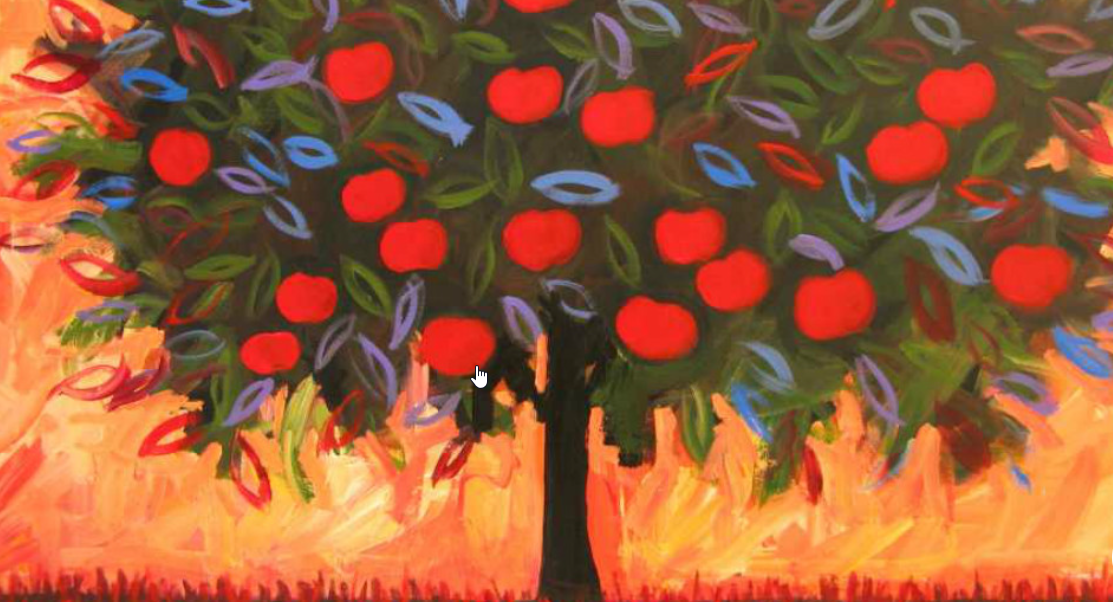 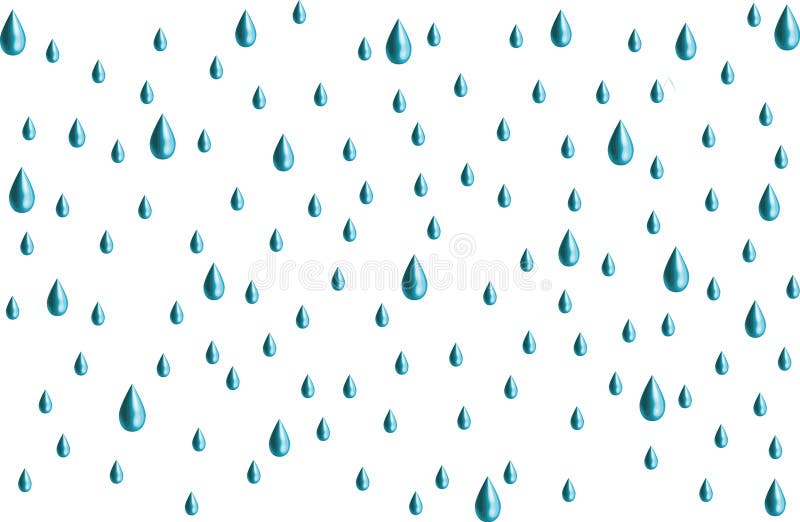 Verhaal appelboom
Opa, Wat is het belangrijkste aan een boom?
APPELS
STAM
TAKKEN
BLADEREN
WORTELS
Het gaat om de hele boom. Ik denk dat niets het belangrijkste is aan een boom. Net zoals bij mensen, die kunnen ook niet zonder elkaar...
Samen sterk? Is dat wel zo? JA!
Onder sommige stoelen ligt 1 tak.

Probeer deze maar eens te breken.

Gelukt? 

Anderen vinden een stuk meer onder hun stoel, een hele bussel takken. 
Proberen jullie deze ook te breken? 
Gelukt?

Waarom lukte het met die ene tak zo gemakkelijk en bij de bussel moeilijker? 

Wat denken jullie ? 

Inderdaad: Met velen samen zijn we sterker. Kunnen we rekenen op elkaar .
Samen werken aan een betere wereld? Je hoorde het al, dat doe je SAMEN.  

Ben je er niet van overtuigd dat SAMEN ook STERKER (en LEUKER) betekent? 

Kijk dan eens even onder je stoel.
Als we samenwerken 
aan een betere wereld
aan 'doet het ertoe' 
Dan is ons SAMENwerken een SUCCES!
En zal niets ooit nog hetzelfde zijn...
Als we ons verbonden voelen met Gloria en al de kinderen over de hele wereld 
dan zijn  we CHANGEMAKERS
die echt verandering brengen!
En zal niets ooit nog hetzelfde zijn...
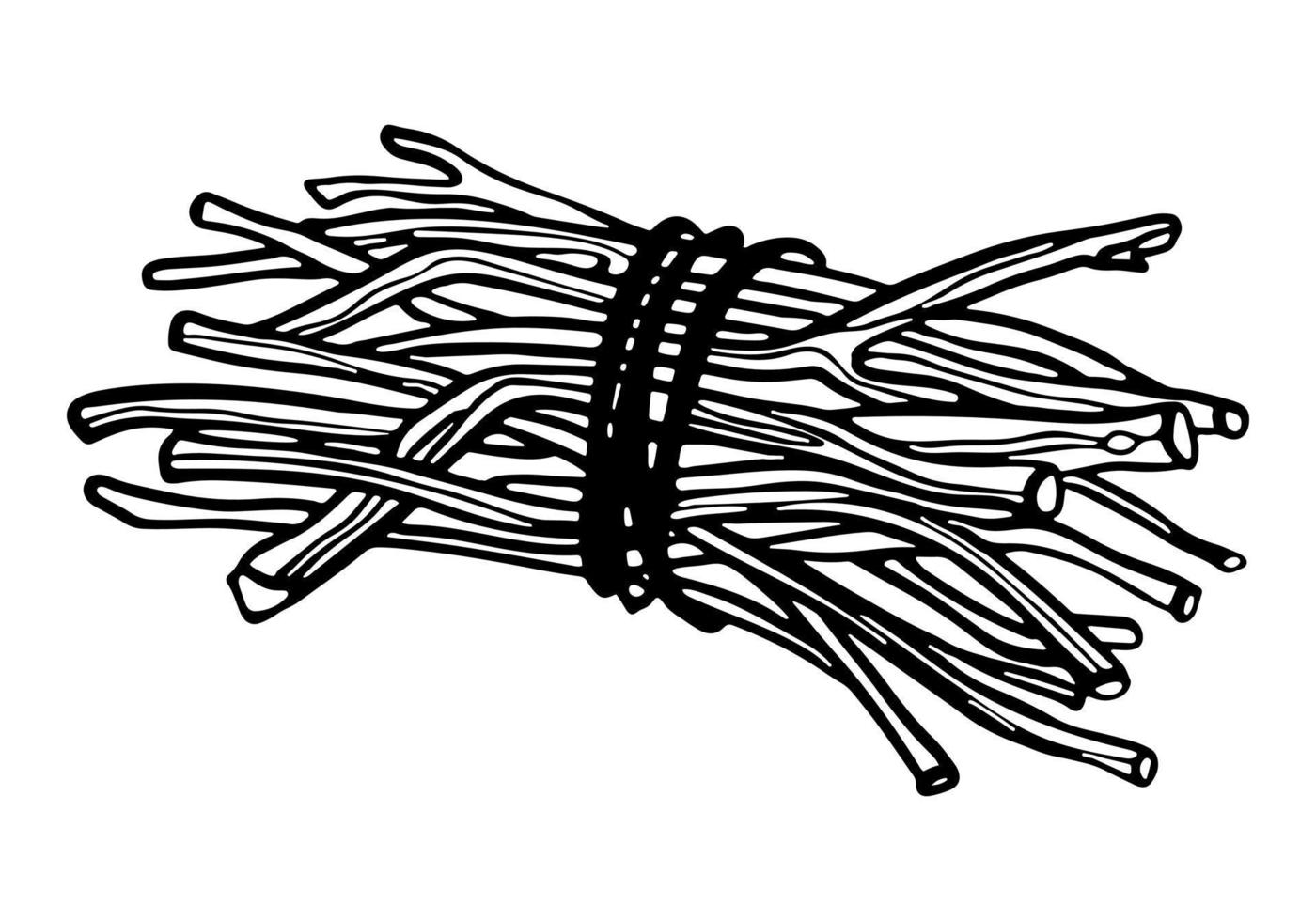 Changemakers-move
DOE JIJ MEE? 

Sta maar recht en doe mij na! (kring)
Samen 
(armen zijwaarts naar elkaar) 
werken wij 
(armen in elkaar haken) 
aan een betere wereld 
(ingehaakte armen naar voor met de handen een hartje maken)
Changemakers! 
(armen en handen in de lucht) 
2x
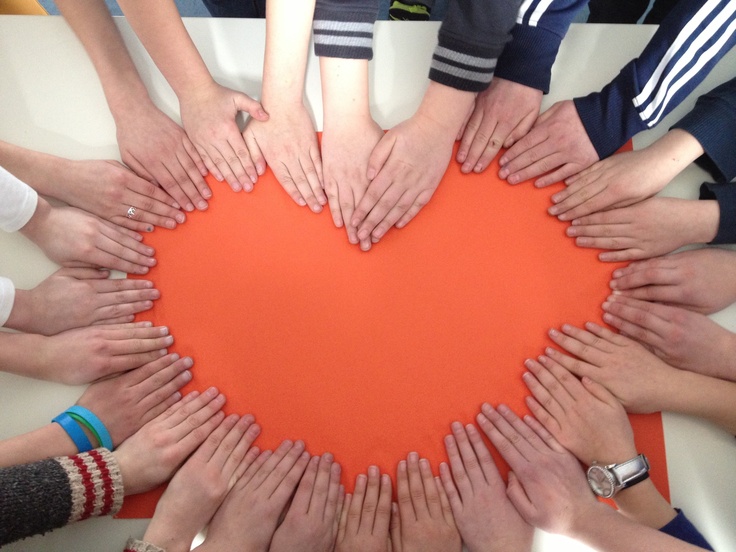 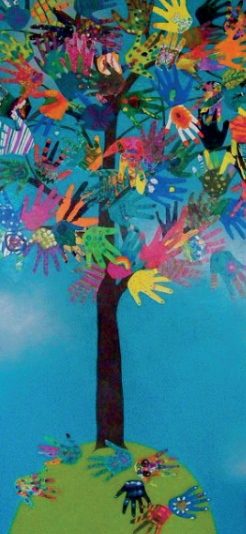 Je school... vol met changemakers?
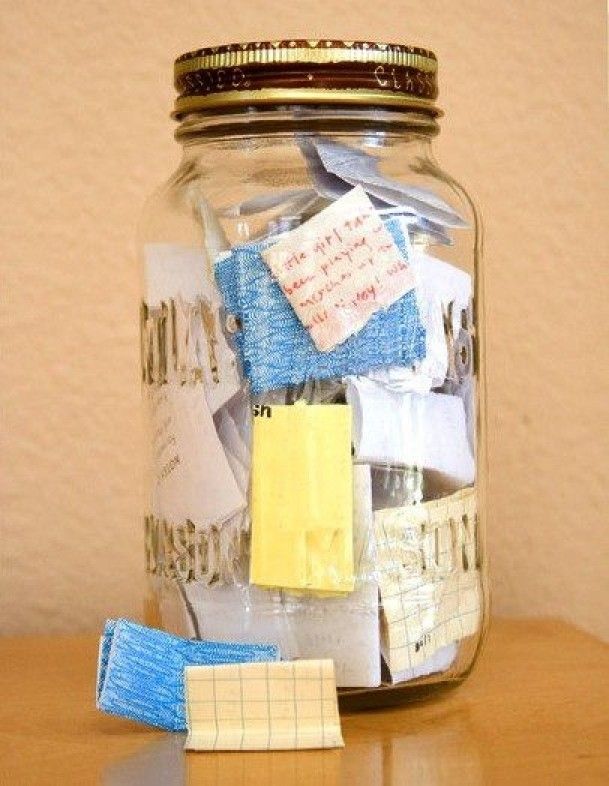 Boom van solidariteit & verbondenheid.
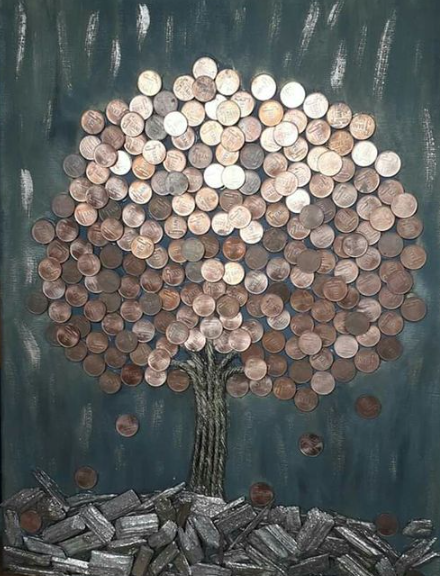 Geboren marktkramers op school?
Laat via smartschool/ brief/mail aan de ouders weten dat jullie een lekkere solidaire aanbieding hebben: Recept + 1 ingrediënt of volledige foodbox
Organiseer een tof kookmoment op school of kies samen een leuk recept.
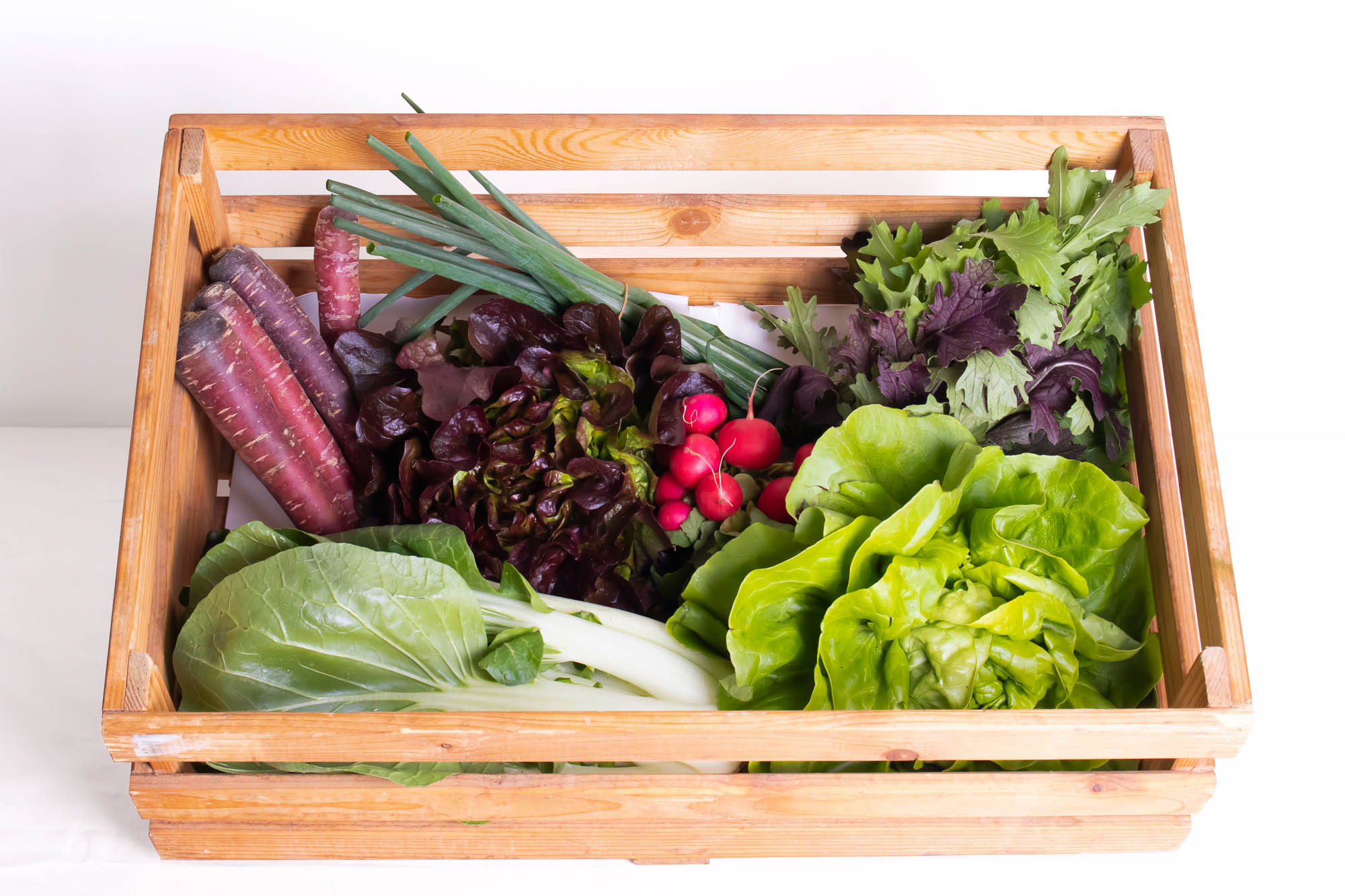 Op het afgesproken moment halen ouders hun pakketjes af. En waarom maken we het ook daar niet gezellig met een KOFFIESTOP?
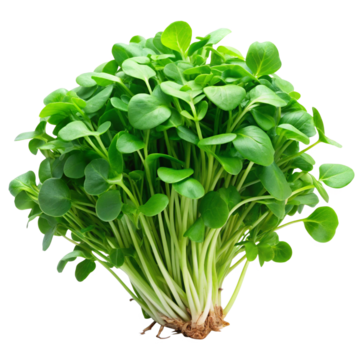 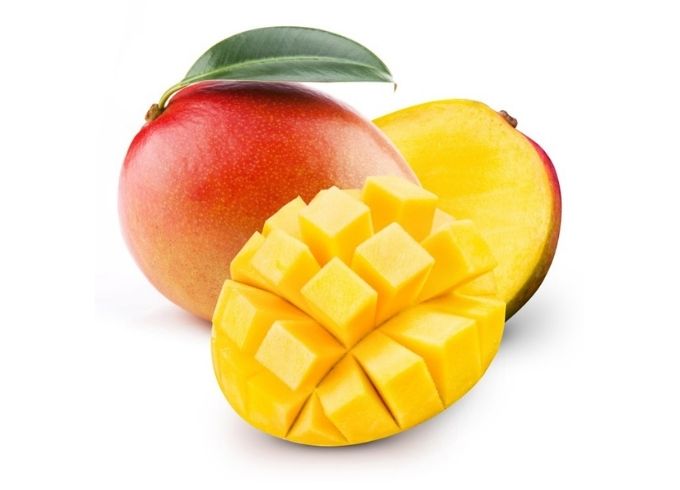 En dan thuis... gezellig kokerellen maar...
Kom in actie!
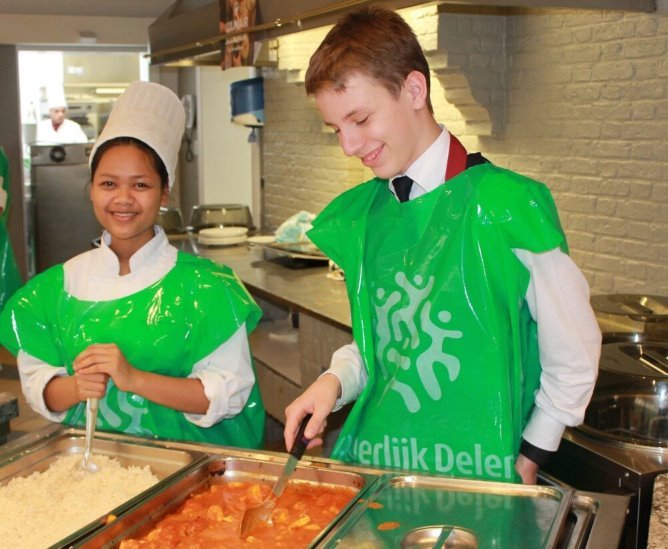 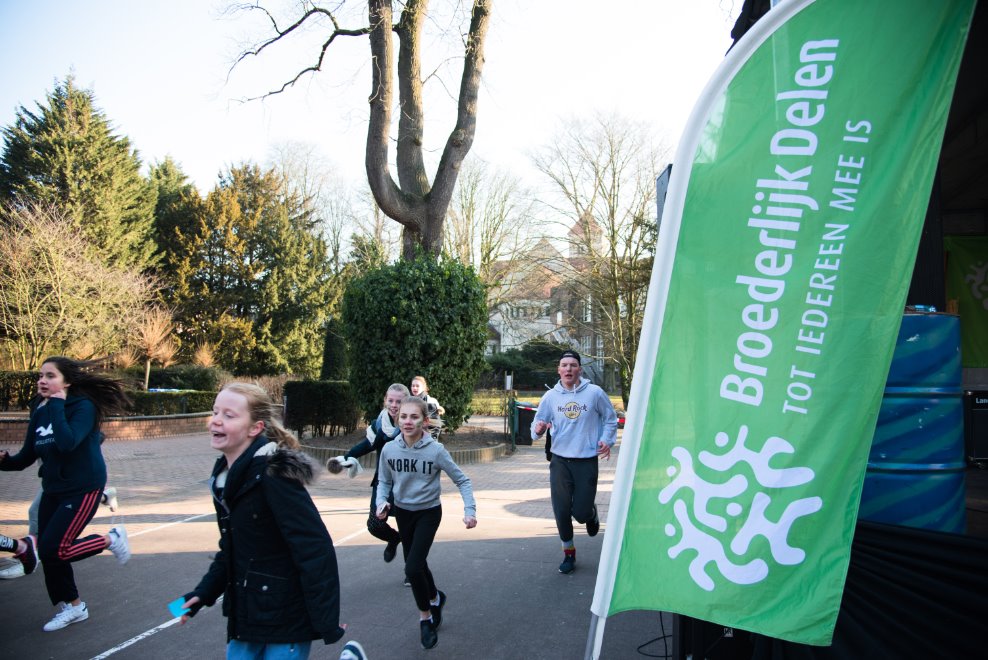 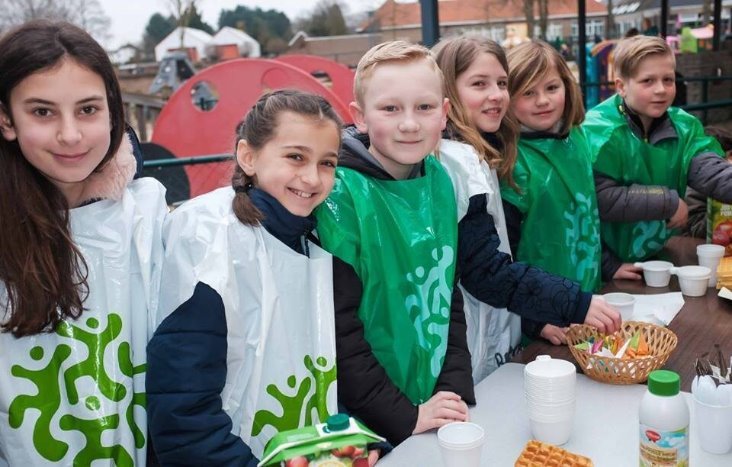 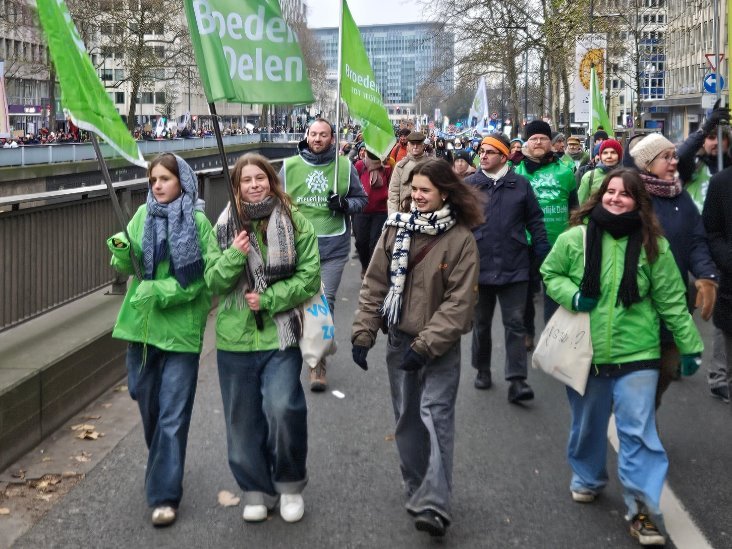 En dan... registeren...
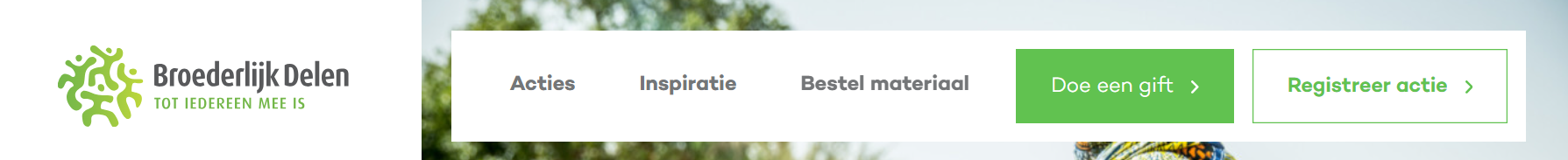 1
2
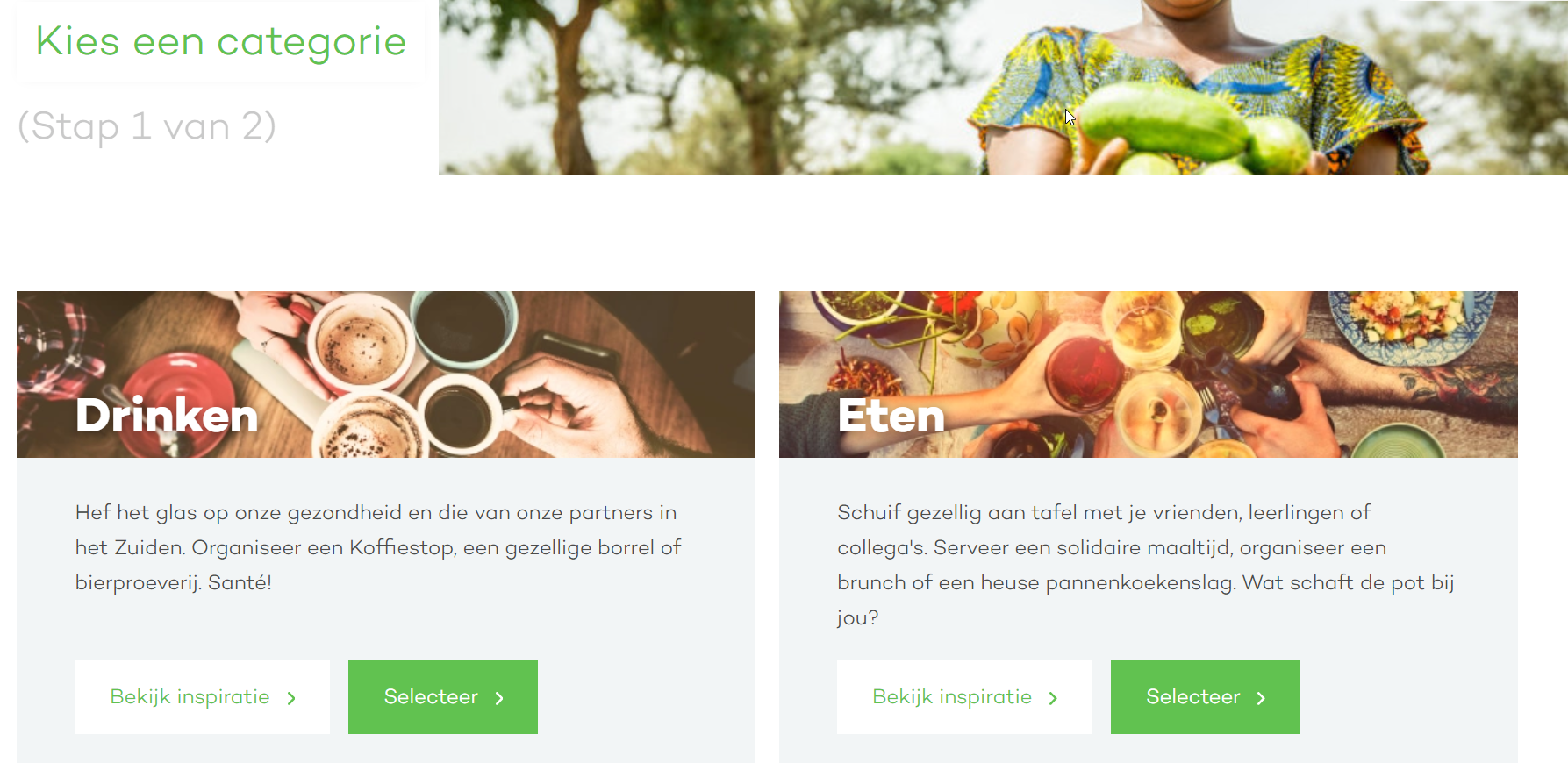 Doen jullie mee?
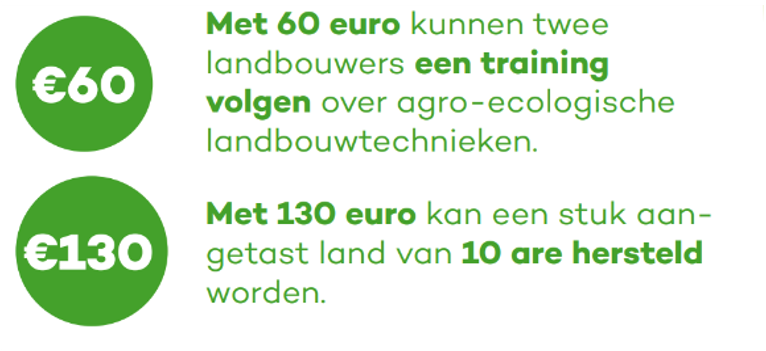 Duurzaam omgaan met de schepping, gave van de natuur.
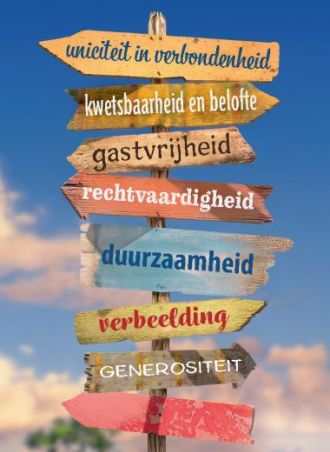 Sociale rechtvaardigheid: evenwicht tussen economie, ecologie en menszijn.
Generositeit: je tijd delen met anderen ten voordele van anderen.
Gastvrijheid : zet je ramen en deuren open voor de wereld.
Uniciteit in verbondenheid: ubuntu: leren leven met en door de anderen.
Kwetsbaarheid en belofte: ik beloof me in te zetten voor …
Verbeelding : laat het goddelijke zichtbaar worden in …
Samen oogsten we succes, ook in de les!
Al het lesmateriaal dat je nodig hebt om les te geven vind je:
Webshop Broederlijk Delen
Goed nieuws! Vanaf heden hoef je bij het plaatsen van je bestelling slechts één keer al je gegevens in te vullen en dan is het in orde! Nadien log je gewoon in met je mailadres en wachtwoord. Handig toch?
Per inspiratiesessie gaan we straks uitgebreid in op het aanbod materialen per doelgroep. Wordt vervolgd dus...
Dankjewel-Barka!
Leef met genoeg - methodiek
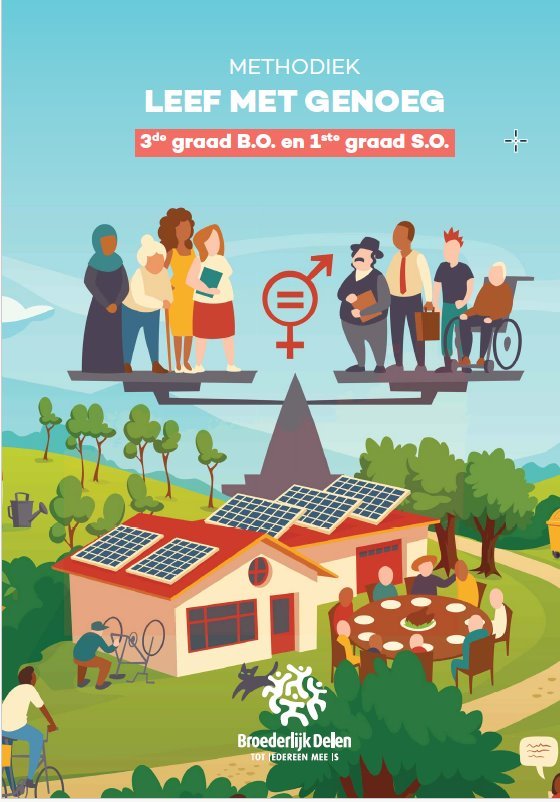 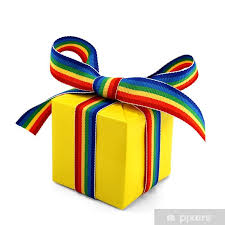 Dank-jullie-wel! Merci! Barka!
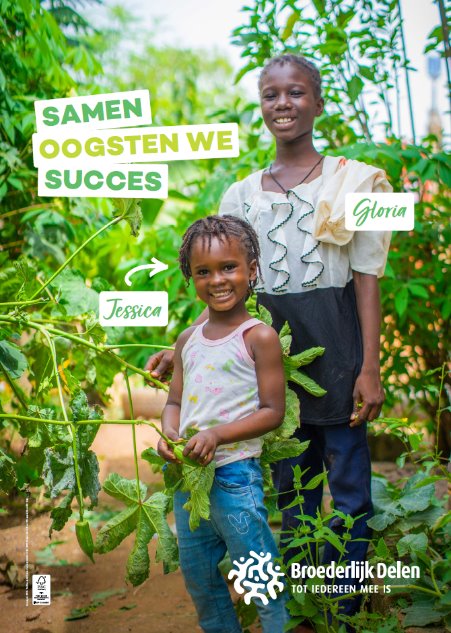